A importância da Governança no BrasilAugusto NardesMinistro do TCU
Implementação da Governança PúblicaComo as políticas públicas são monitoradas e avaliadas?
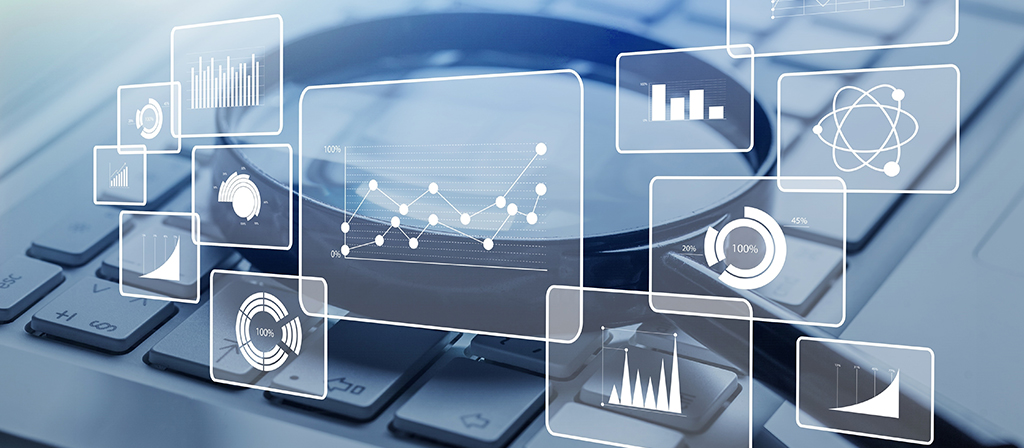 Inexistência de histórico de avaliação para parte das políticas, programas e iniciativas públicas de fomento à inovação

Diferentes estágios de maturidade dos processos de monitoramento e avaliação

Inexistência de indicadores de resultado e impacto para parte das políticas, programas e iniciativas públicas de fomento à inovação

Falta de informações para apoiar a realização do monitoramento e avaliações
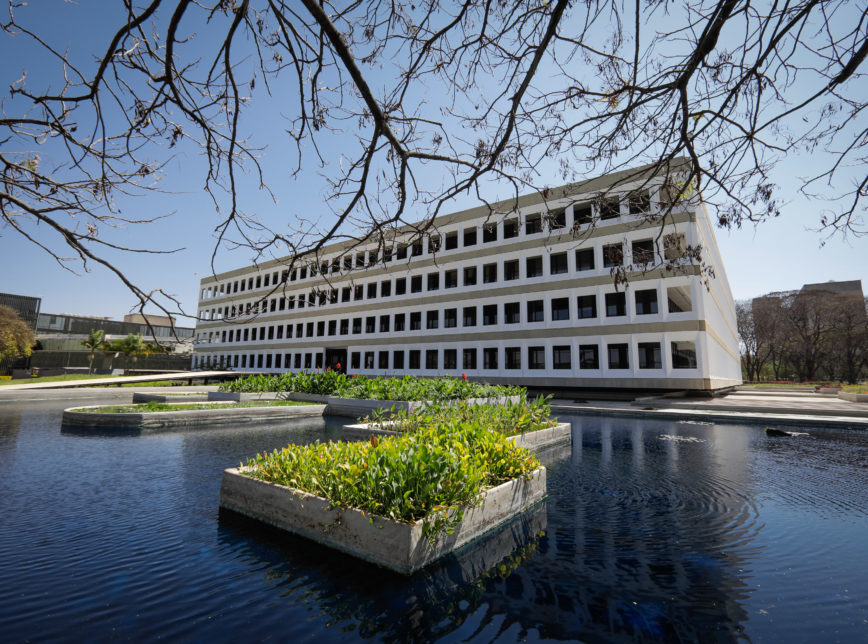 Trajetória
Presidência do TCU (2013/14) – reestruturação do Tribunal.
Criação de Indicadores – iGG.
Articulação para aprovação do Decreto 9.203/2017.
Criação da Rede Governança Brasil.
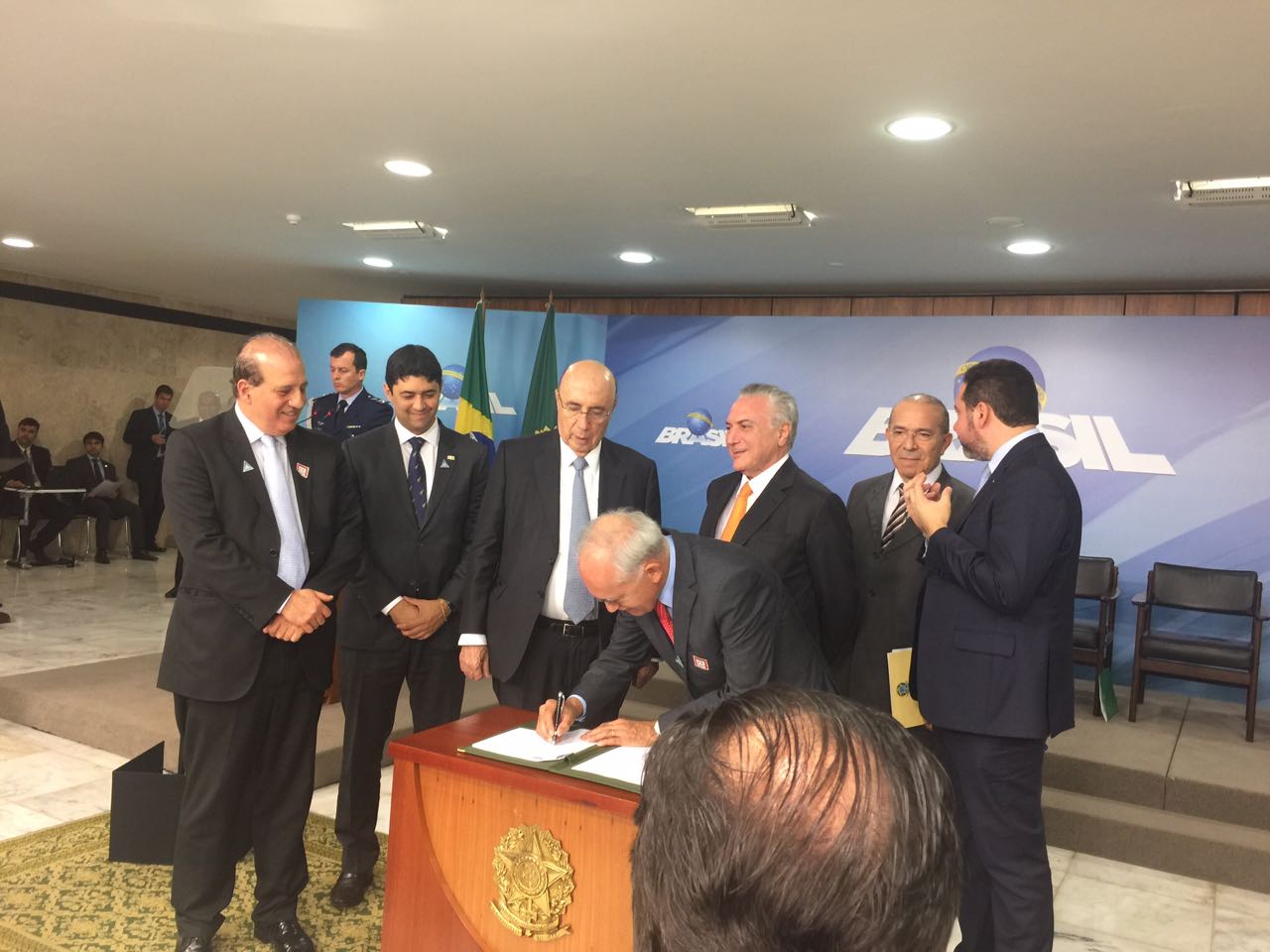 Decreto 9.203/2017 inaugurou a política de governança da Administração Pública Federal direta, autárquica e fundacional.
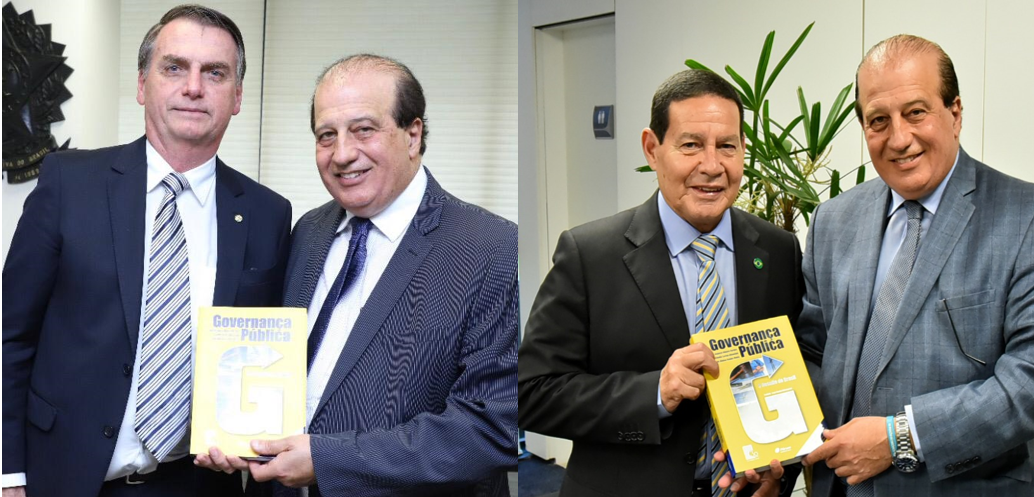 2019
Grande perspectiva de consolidação da Governança no âmbito federal – requisito para Brasil entrar na OCDE
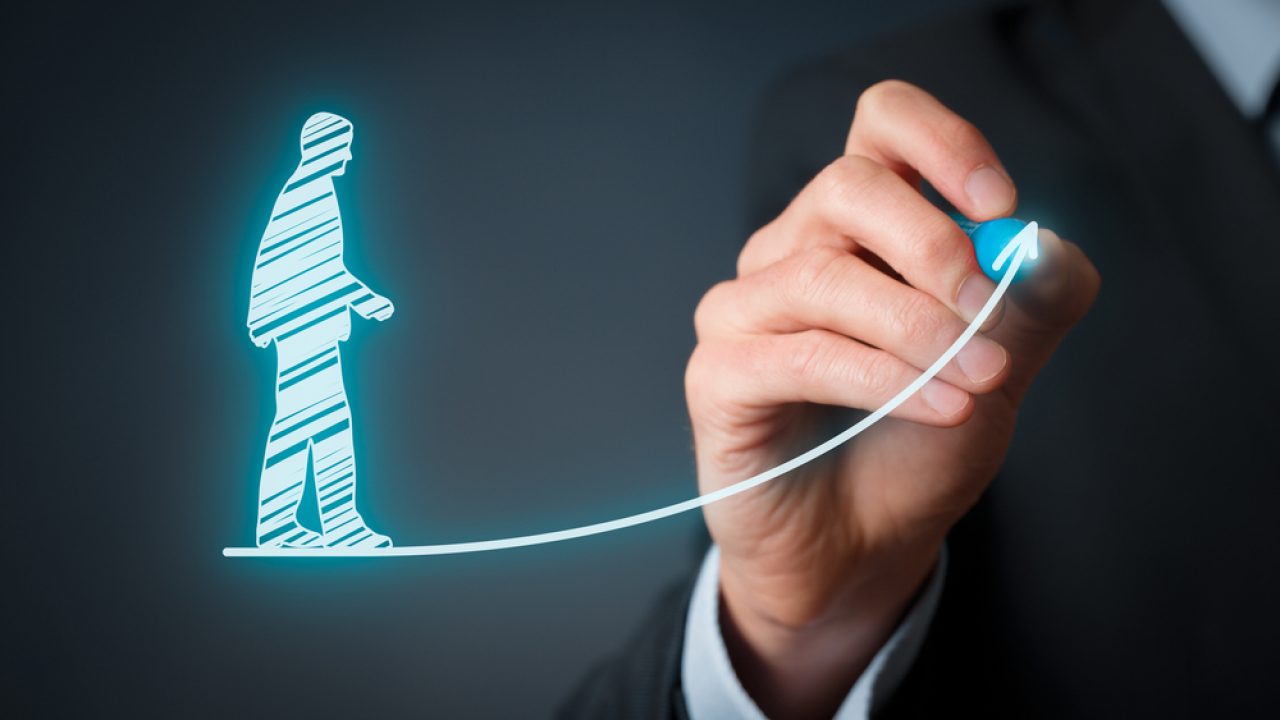 OS DESAFIOS DO DESENVOLVIMENTO
2019
Baixa Produtividade e Competitividade
IGG - 2021
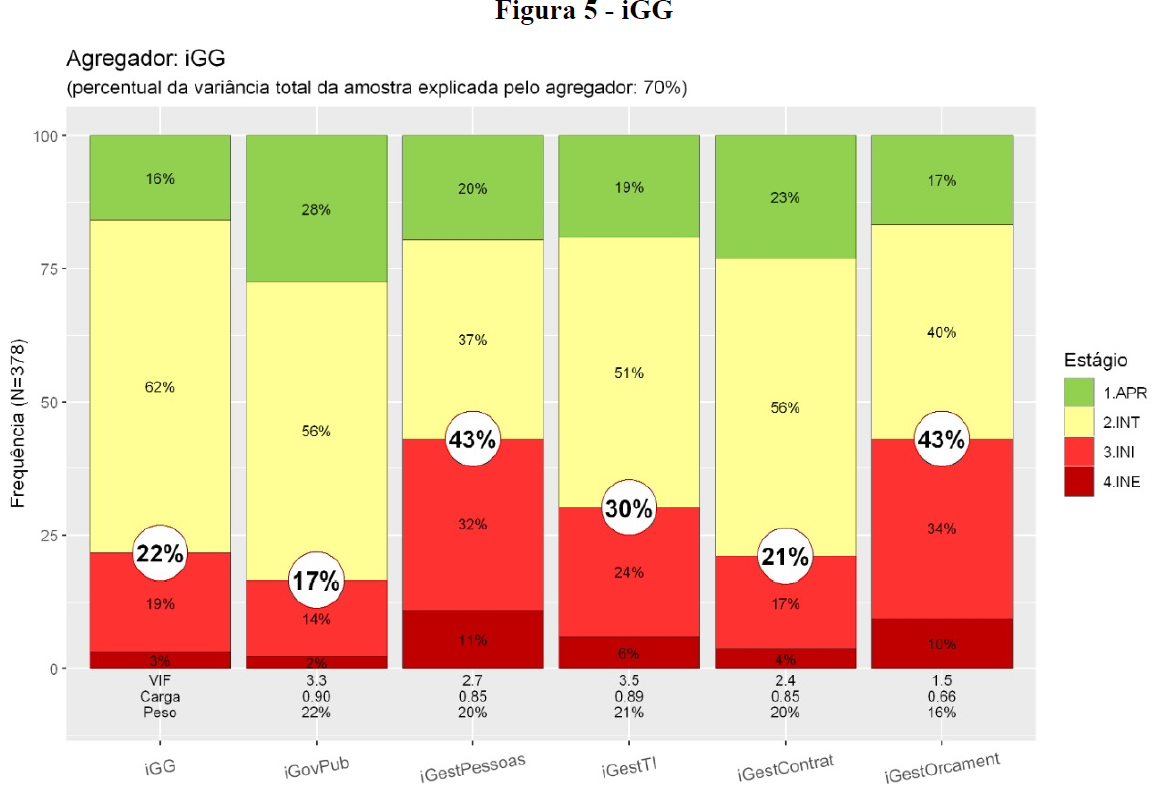 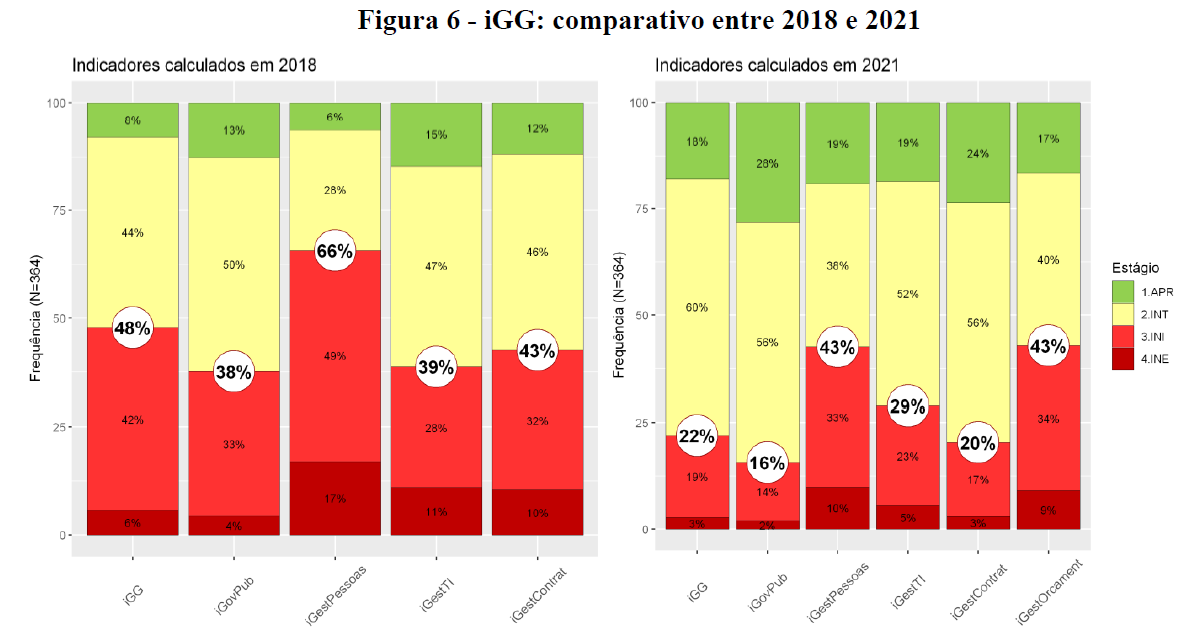 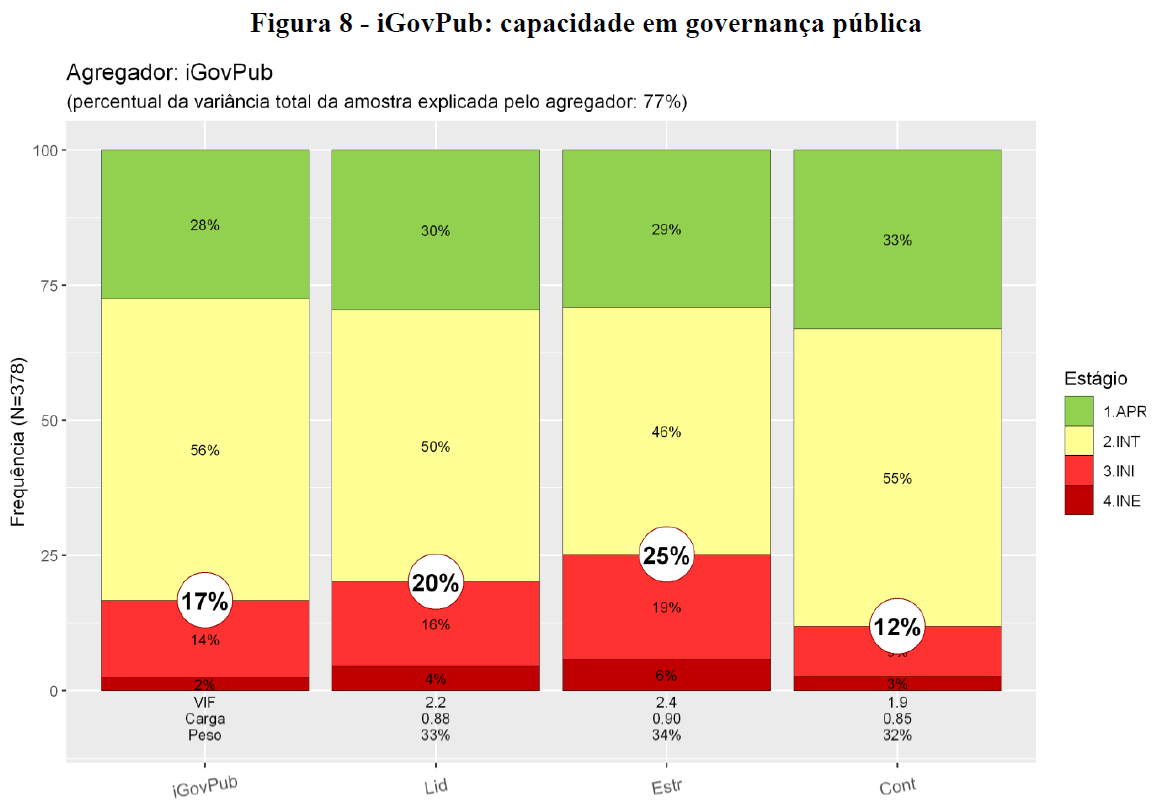 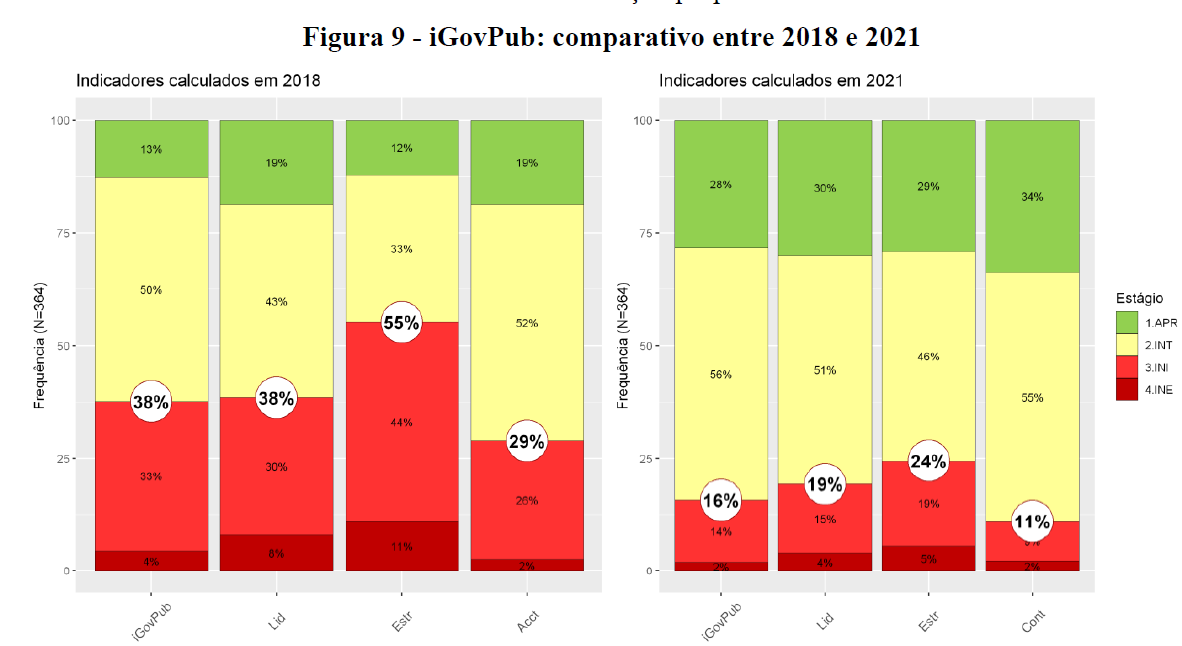 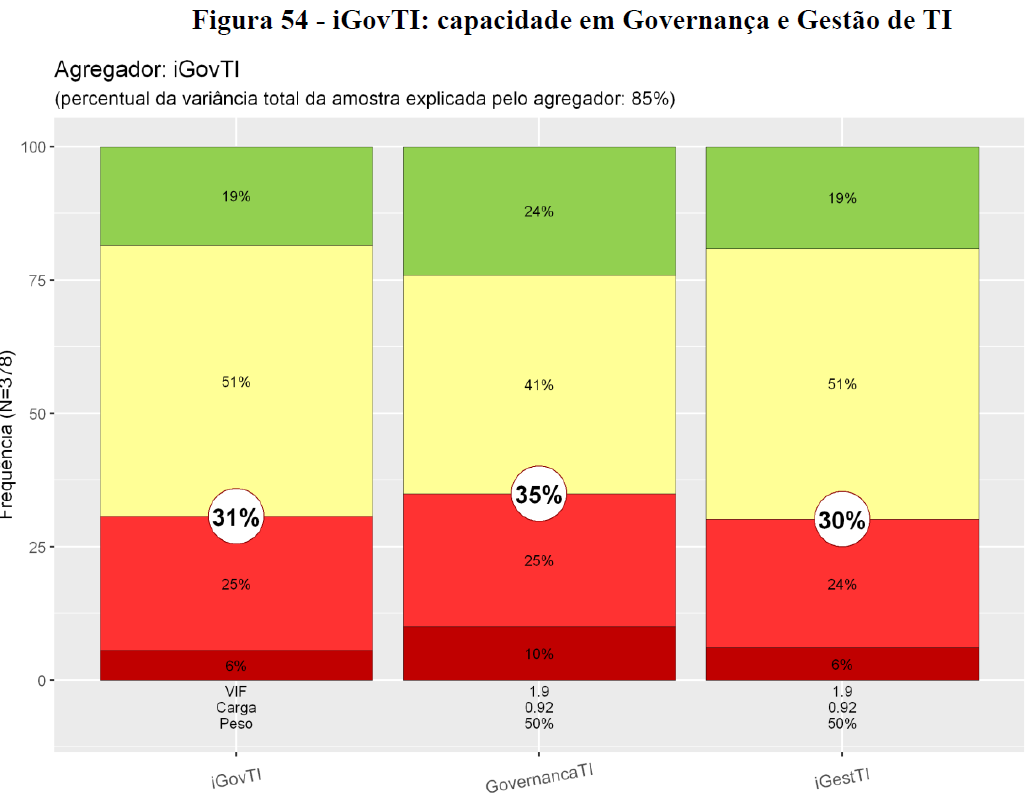 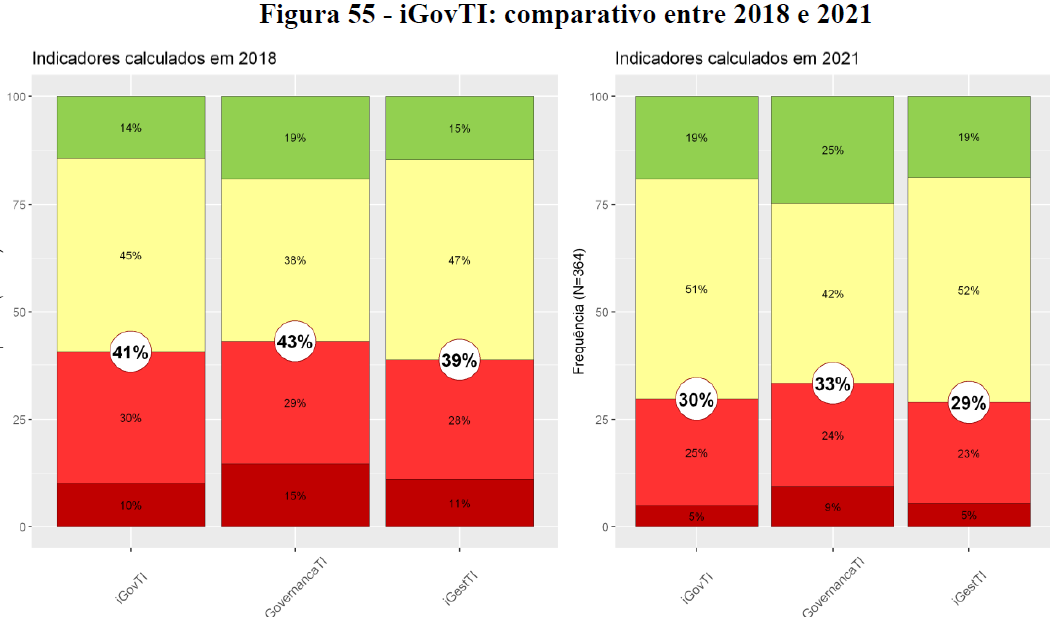 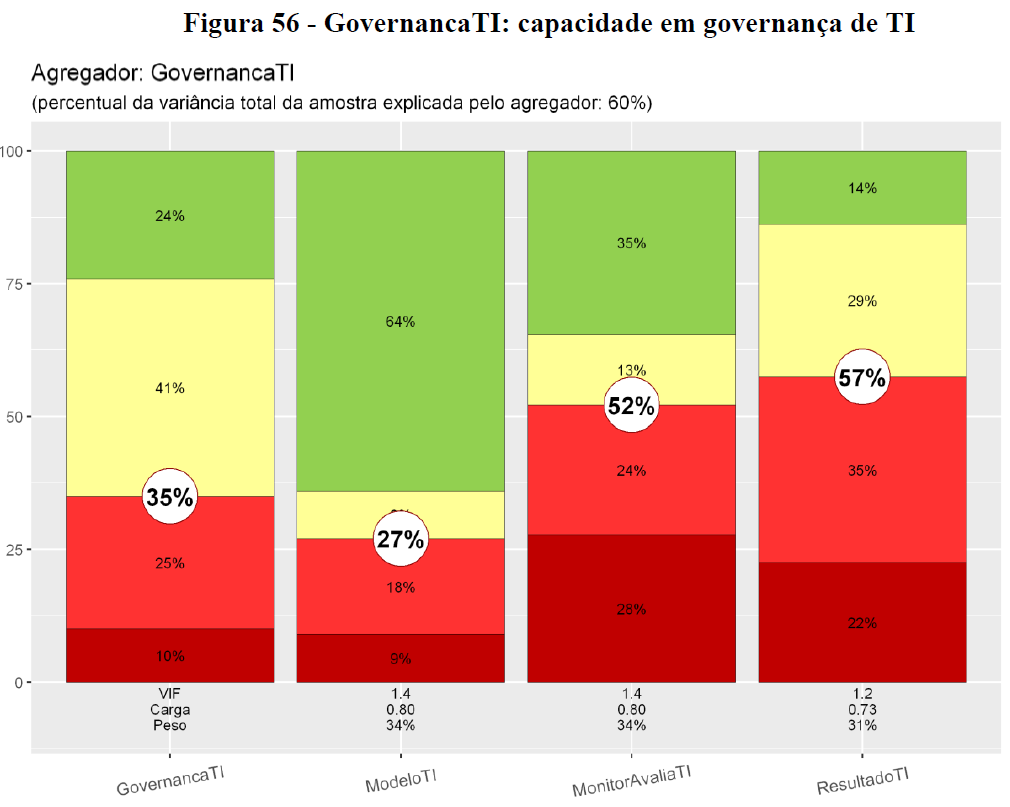 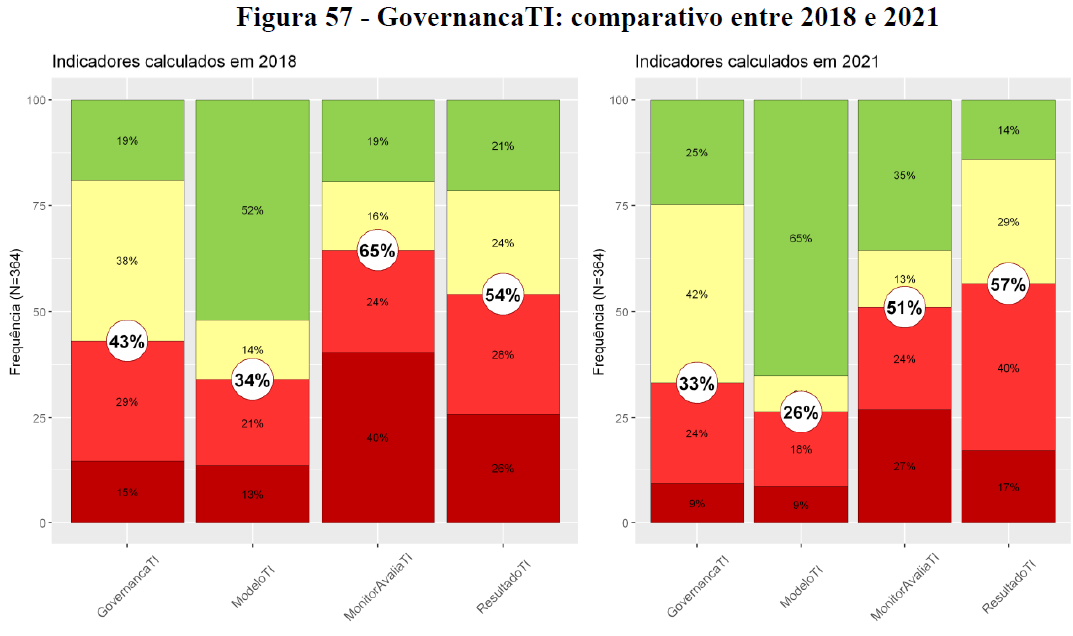 Gerir riscos
2110. Gerir riscos

2111. A estrutura da gestão de riscos está definida 

 2112. Atividades típicas de segunda linha estão estabelecidas 

2113. O processo de gestão de riscos da organização está implantado 

2114. Os riscos considerados críticos para a organização são geridos 

2115. A organização executa processo de gestão de continuidade do negócio
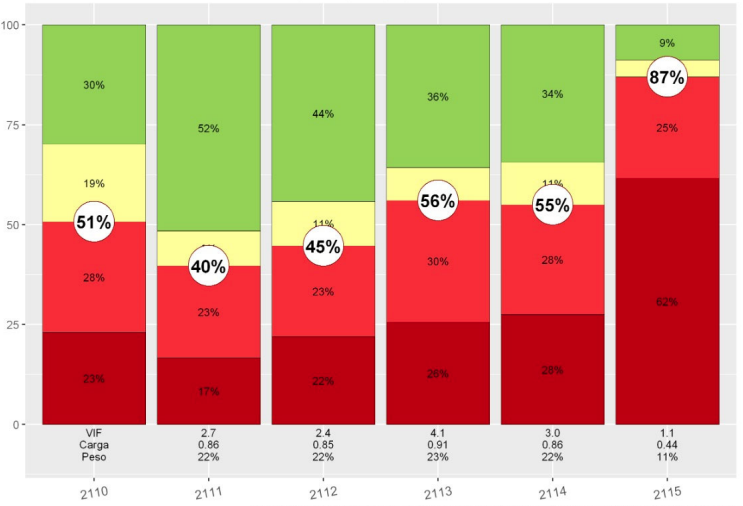 Comparativo entre 2018 e 2021
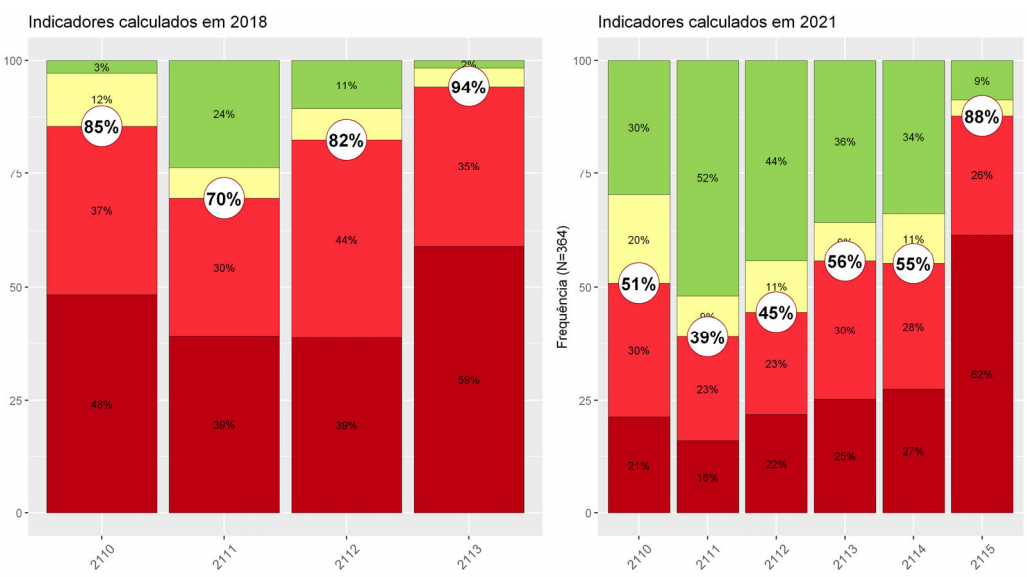 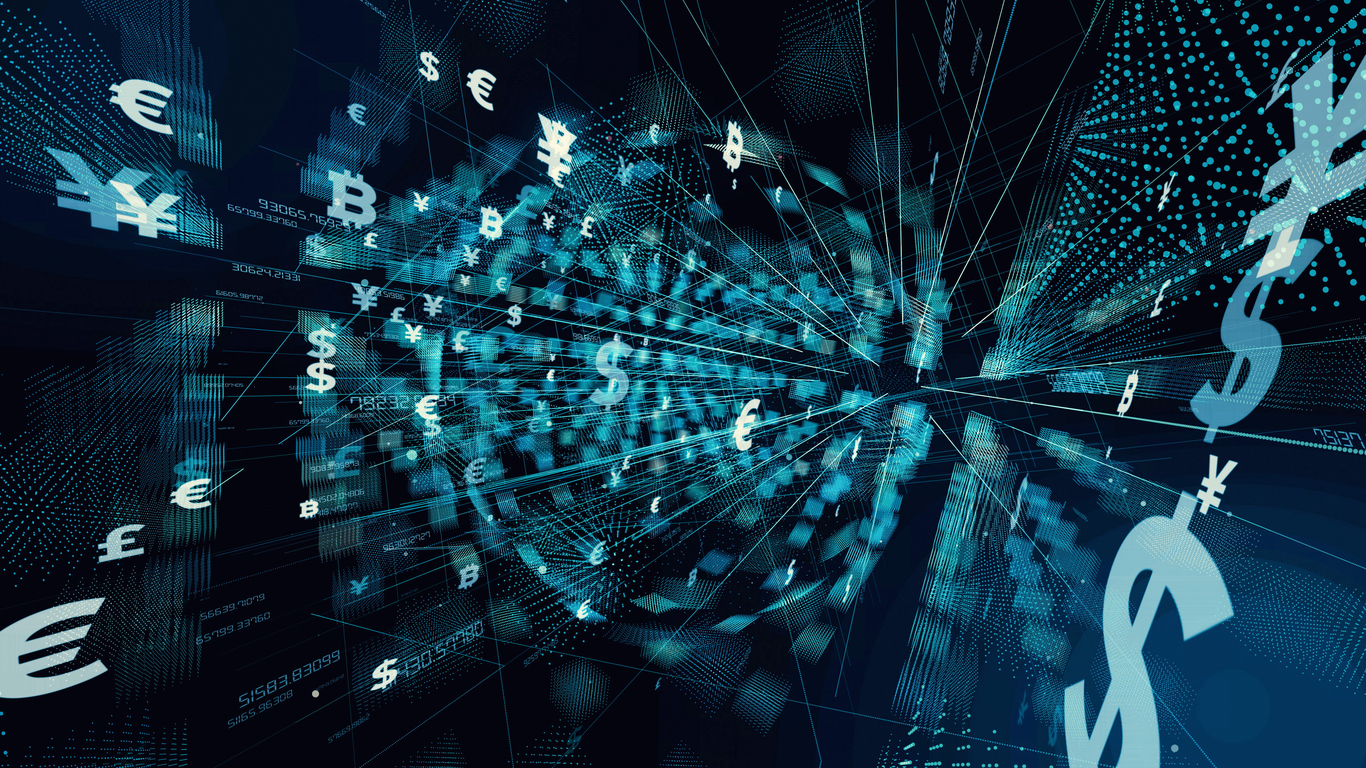 Como a Governança pode aprimorar a entrega de resultados para a sociedade
Referenciais de Governança (https://portal.tcu.gov.br/governanca/governancapublica/)
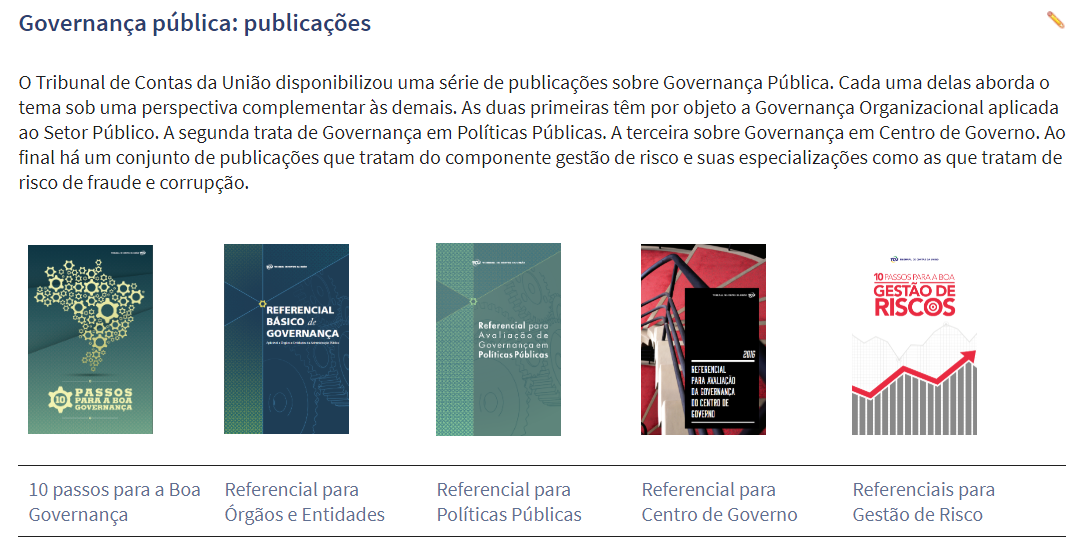 Desenvolvimento
Produtividade
Desenvolvimento
Melhores Políticas:
	Saúde
  Educação
  Segurança
  Mobilidade Urbana
Federal
Estadual
Municipal
GOVERNANÇA
RESPONSABILIDADE FISCAL
EDUCAÇÃO
PESQUISA E INOVAÇÃO
INFRAESTRUTURA
INCLUSÃO SOCIAL E REGIONAL
RACIONALIZAÇÃO DO GASTO PÚBLICO
COORDENAÇÃO
FEDERATIVA
DEMOCRACIA
REFORMA TRIBUTÁRIA E POLÍTICA, ADMINISTRATIVA
[Speaker Notes: - Assim, temos grandes desafios postos ao nosso desenvolvimento, relacionados à atuação do Estado: 
a manutenção da estabilidade fiscal e monetária;
maior prioridade nas áreas de educação, pesquisa e inovação, infraestrutura e inclusão social e regional; 
a melhoria da governança é um dos fatores chaves do desenvolvimento, permeando todos os demais desafios.
ESSE DIAGNÓSTICO COINCIDE, EM BOA PARTE, COM A AVALIAÇÃO FEITA PELO GOVERNO FEDERAL, EXPRESSA NO PPA 2012-2015.]
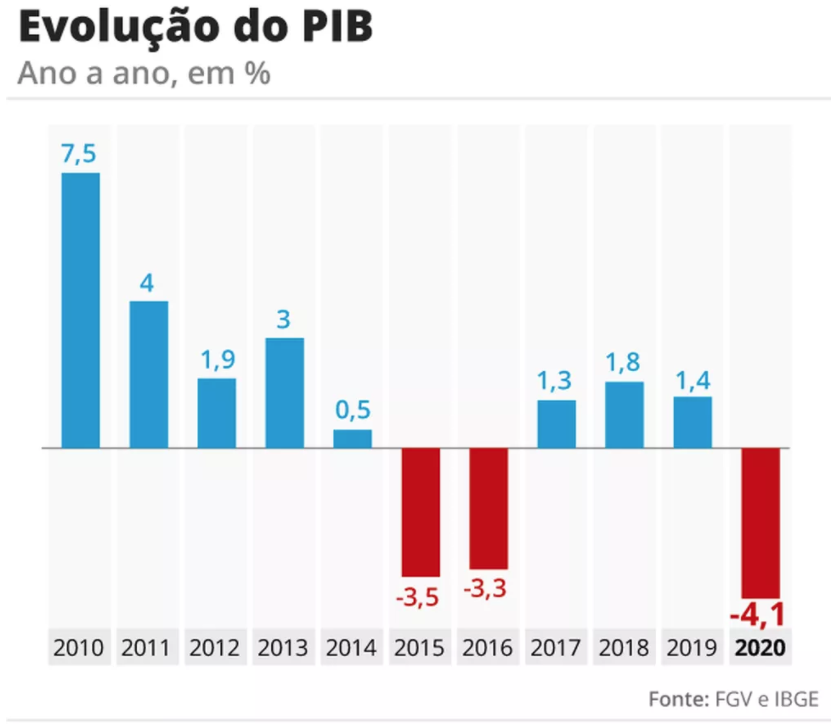 DESENVOLVIMENTO SUSTENTÁVEL
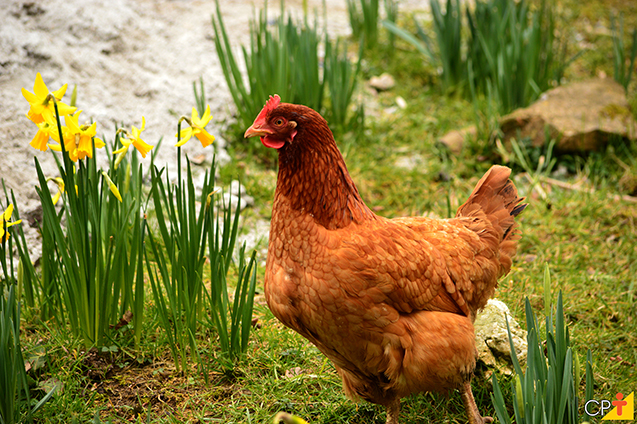 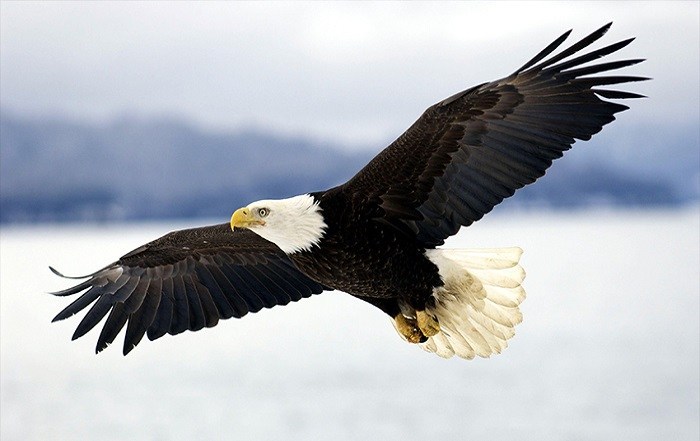 X
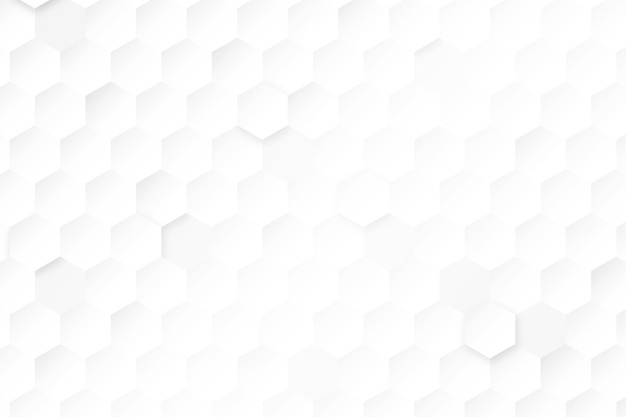 DESENVOLVIMENTO SUSTENTÁVEL
Qualidade das instituições 
Aumento da inovação
Aumento do investimento, sobretudo da infraestrutura logística
Qualificação da mão de obra 
Melhoria do ambiente de negócios 
Ampliação da competição interna e externa 
Avaliação e revisão dos incentivos existentes no complexo sistema tributário brasileiro.
Fatores determinantes da produtividade
Fonte: De Negri e Cavalcante, 2014; World Bank, 2018. Endes (2018)
Medidas relevantes para governança

Direcionar, monitorar e avaliar
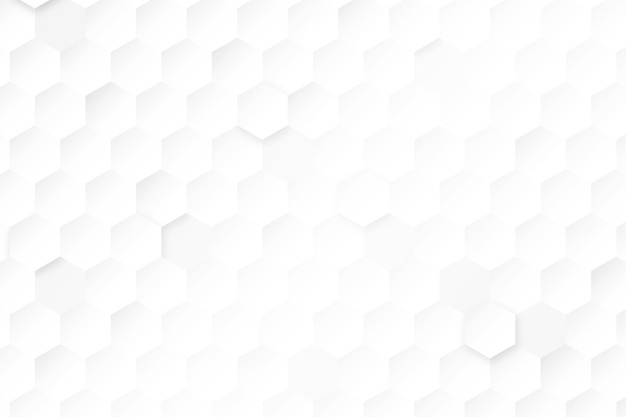 Importância da implementação do Centro de Governo
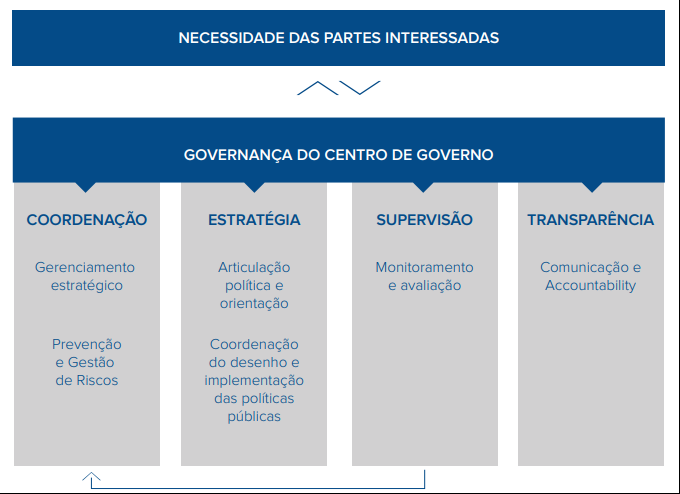 [Speaker Notes: De acordo com o estudo TCU-OCDE, “a coerência do conjunto do governo é conseguida por Centros de Governo estrategicamente ágeis”, que enxergam o conjunto, se relacionam e se comunicam com todas as partes interessadas, sintetizando seus interesses, coordenando os envolvidos e monitorando os resultados alcançados. Essa perspectiva ampla permite ao Centro de Governo servir a todo o governo, tendo em vista que a qualidade e impacto de todas as políticas chave podem ser reforçadas pela liderança e pelo papel facilitador do Centro17. Assim, ao CG não incumbe apenas manter a coerência entre as diversas ações do governo, mas atuar como administrador da estratégia de longo prazo do governo.]
GOVERNANÇA e DESENVOLVIMENTO
SOCIEDADE QUER RESULTADO!
DESEN-VOLVIMENTO
INOVAÇÃO
RISCO
CONFIANÇA
GOVERNANÇA
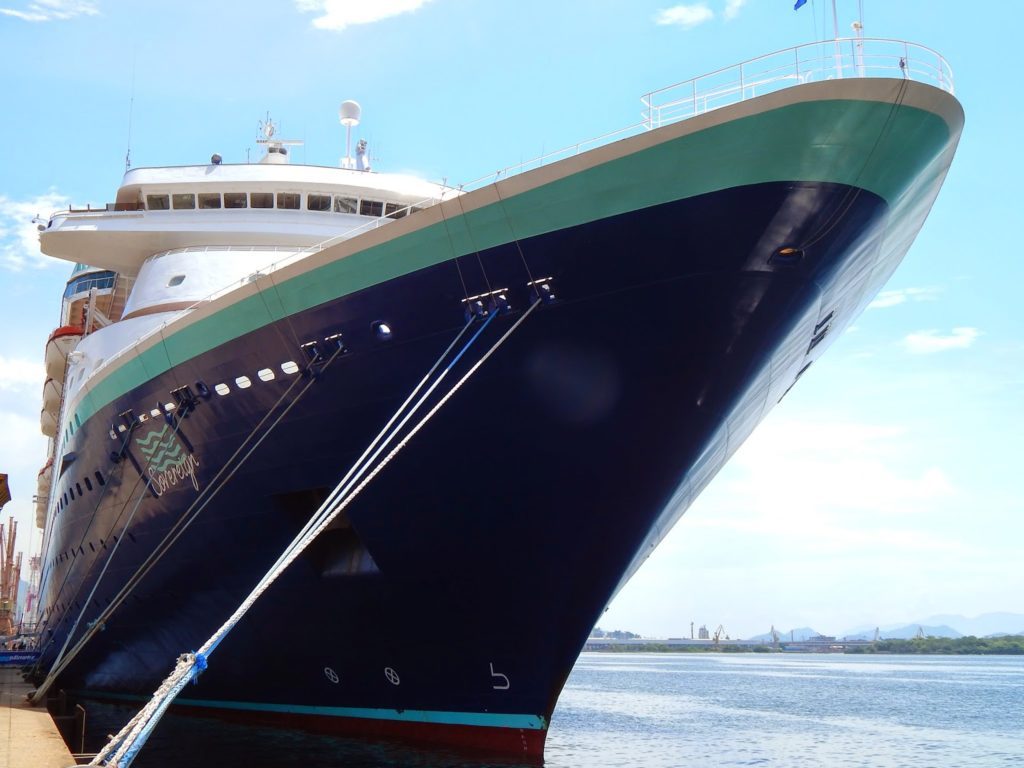 MUITO OBRIGADO
Augusto Nardes
Ministro do TCU